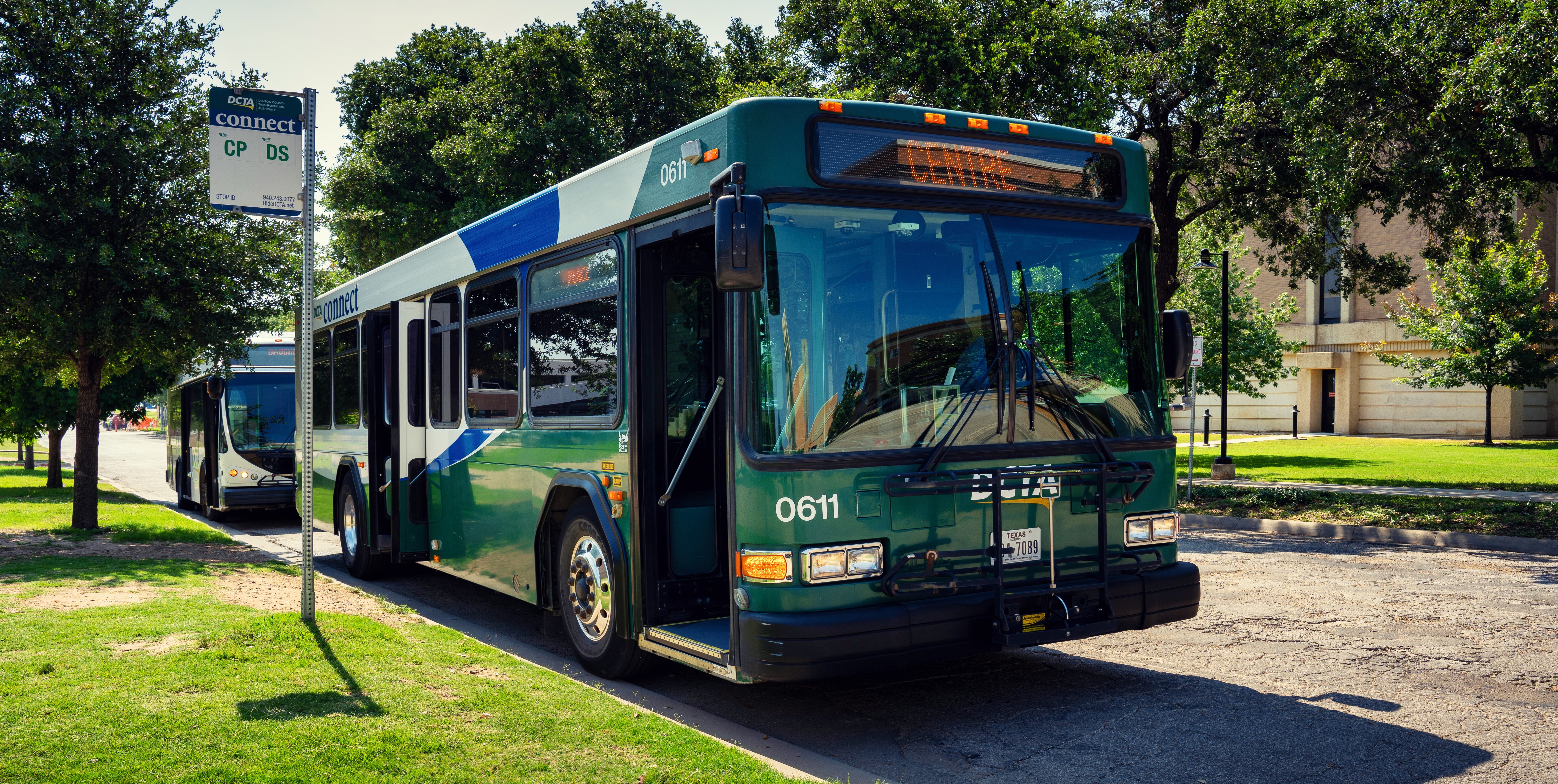 Caroline A Mays, AICP
Director of Planning and Modal Programs
Photo Source: Denton County Transportation Authority
Texas Multimodal Statewide Transit Plan
Transit Coalition of North Texas
Annual Luncheon, 2024
Today’s Agenda:
1 | Overview of Texas Statewide Transit Plan
2 | Overview of Transit in Texas Today
3 | Key Transit Needs and Challenges in Texas
4 | Preliminary Strategies & Recommendations
5 | Next Steps
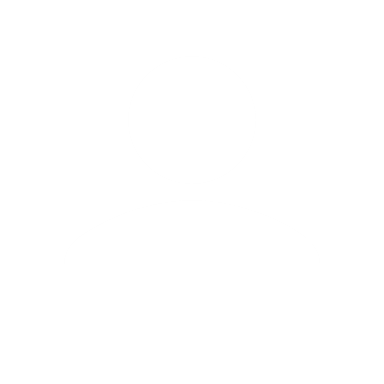 Texas SMTP 2050 : 
Why and Why Now?
Transit helps Texans thrive.
Growing with Texas
As economic and population growth continue to thrive, people and businesses will need multiple transportation options.
In response to a high level of interest from the public, SMTP 2050 seeks to make sure transit continues to help Texans thrive – now, and in the future.
Giving Texans options
TxDOT has heard Texans want options when it comes to getting around our state.
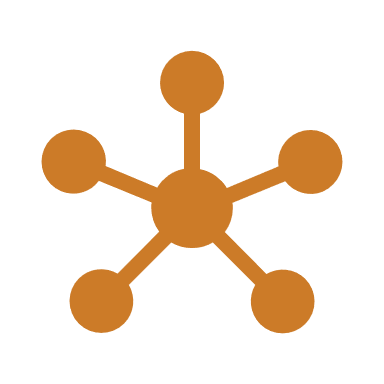 Connecting Texans
In our outreach work, we’ve heard that Texans want to be more connected to other towns and cities in the state.
Alignment and Collaboration
By aligning with Connecting Texas 2050, the Statewide Active Transportation Plan, and the Rail Plan, SMTP 2050 will work to ensure that transit is integrated with the Texas multimodal network and provides choices for both individuals and businesses.
[Speaker Notes: Transit fuels our economy.
DART light rail development made an estimated $10 billion economic impact from 2016-2018.
Grapevine, TX increased sales tax revenue by almost 40% for businesses within a 5-minute walk of TEXRail’s DFW airport-to-Fort Worth rail line.]
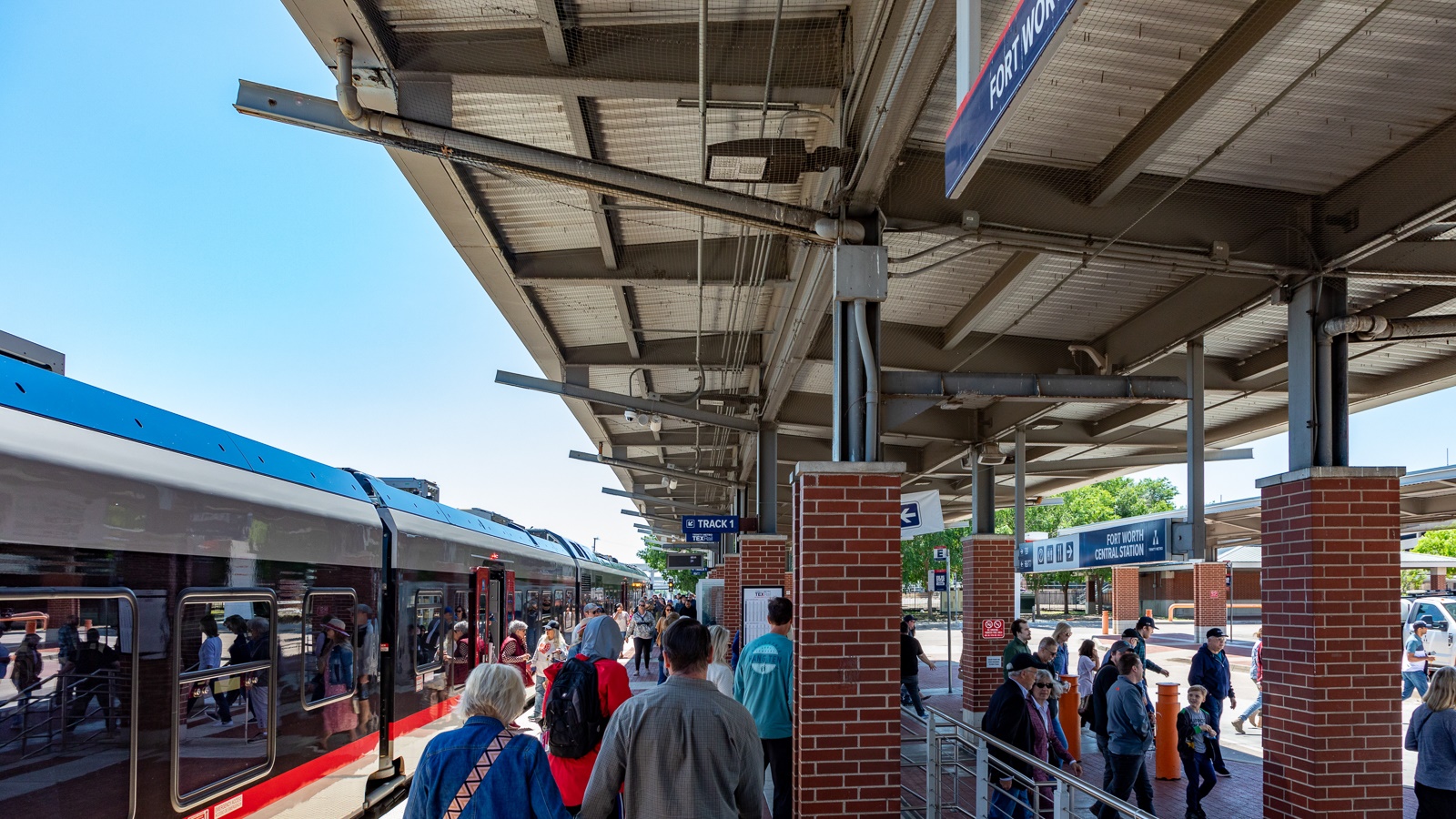 Texas Transit Vision
A safe, universally accessible, and integrated network of transit mobility options that connects people seamlessly, both locally and across the state, supporting an improved quality of life and a resilient and vibrant economy by 2050 and beyond.
Photo Source: Trinity Metro
Texas Statewide Transit Plan Goals
Safety and Security
Maintain a transit network that is safe and secure, strives towards zero fatalities, and fosters a culture of transportation safety and security in Texas.
Connectivity
Provide local and interregional connectivity for everyone that is coordinated, affordable, accessible, reliable, and easy to use.
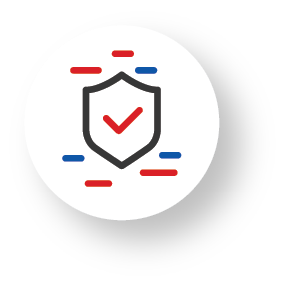 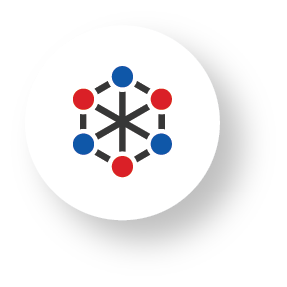 Economic Vitality 
Ensure the long-term economic competitiveness of Texas through community and workforce development by supporting a holistic and accessible transit system.
Asset Preservation
Maintain and preserve a resilient and high-quality transit system that is financially stable and operates in a state of good repair to meet community need.
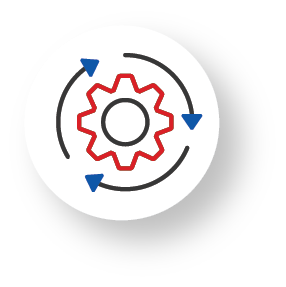 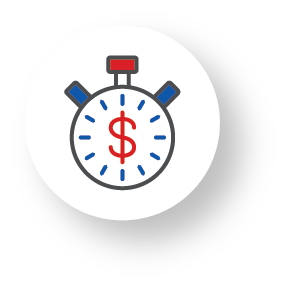 Mobility
Support an integrated transportation system that efficiently and effectively enhances access to work, school, essential services, and recreation activities.
Stewardship
Embrace a fiscally responsible multimodal approach to preserve natural, cultural, and human resources by reducing impacts for a sustainable and resilient transit network.
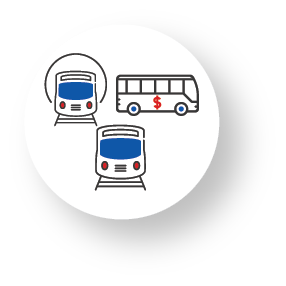 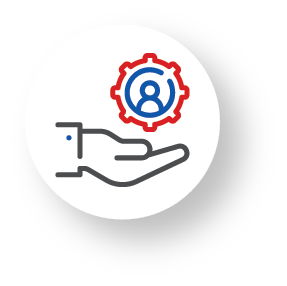 Texas SMTP 2050 Development Timeline
Stakeholder and Public Engagement
Ongoing collaboration with Steering Committee, working groups, transit agencies, other stakeholders, and the public
Emphasis Area Working Groups
Project Kickoff
2023
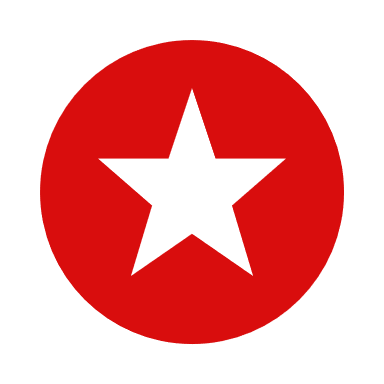 2024
Spring Outreach Campaign
Fall Outreach Campaign
Fall Outreach Campaign
Presentation to TTC
Ongoing alignment with Connecting Texas 2050, SATP, and other related statewide plans
Public and Stakeholder Engagement To-Date
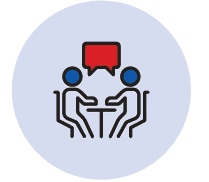 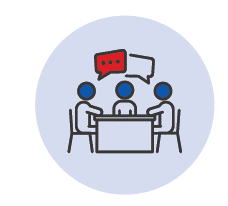 20
Steering Committee Members offered guidance on plan development during 3 meetings
75
working group members provided insights during 3 rounds of Emphasis Area Working Group meetings
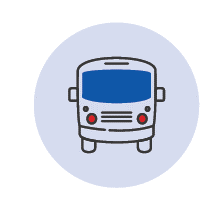 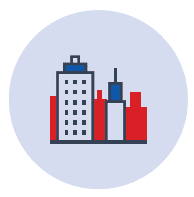 23
MPO leaders were engaged at a 2024 Texas Association of Metropolitan Planning Organizations meeting
100+
industry professionals gave feedback over the course of 3 Texas Semi-Annual Operators meetings in 2023 and 2024
10K
stakeholders
received an email
announcement from TxDOT with info about the SMTP and links to the public survey
60+
representatives from 20 MPOs and economic development groups attended 15 stakeholder meeting discussions and offered insights on local and regional needs
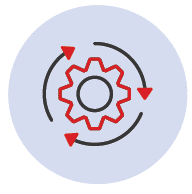 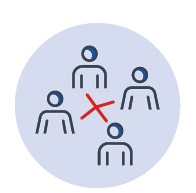 Overview of Current Texas Transit System
Texas Population Projection (2020 – 2060)
Overview of Texas’ Multimodal Transportation Network
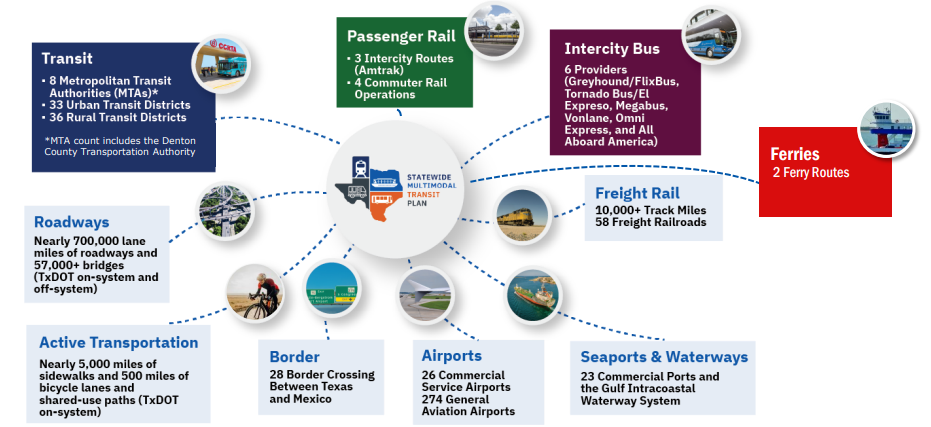 Texas Population Projection (2020 – 2060)
Overview of Texas Public Transportation System
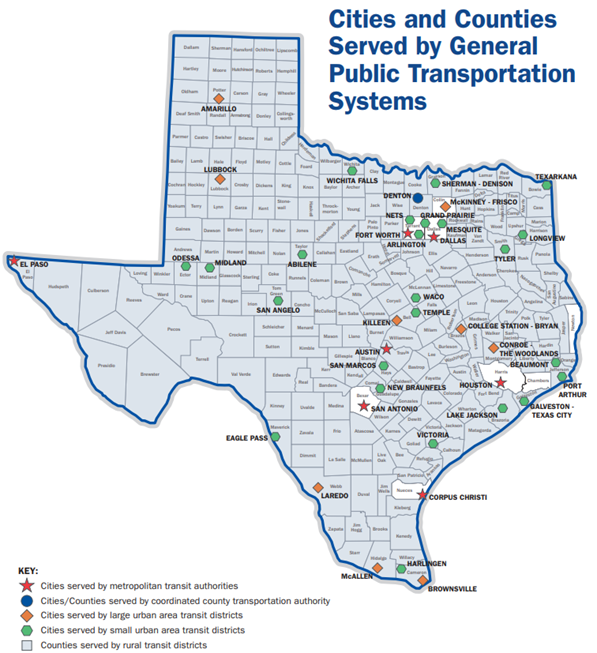 There are 77 public transit providers operating in Texas:

8 Metropolitan Transit Authorities
9 Large Urban Transit Districts
24 Small Urban Transit Districts
36 Rural Transit Districts

Modes of transit service include bus service such as fixed route, bus rapid transit, and commuter services. 

Several larger systems offer commuter rail, light rail and streetcar service. Other services include demand response, taxi, and vanpool services.

In 2023, public transit providers in Texas provided 205 million passenger trips and 1.3% of commutes were made by transit.
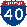 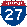 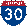 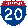 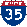 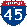 Current Inter-City Passenger Rail System in Texas
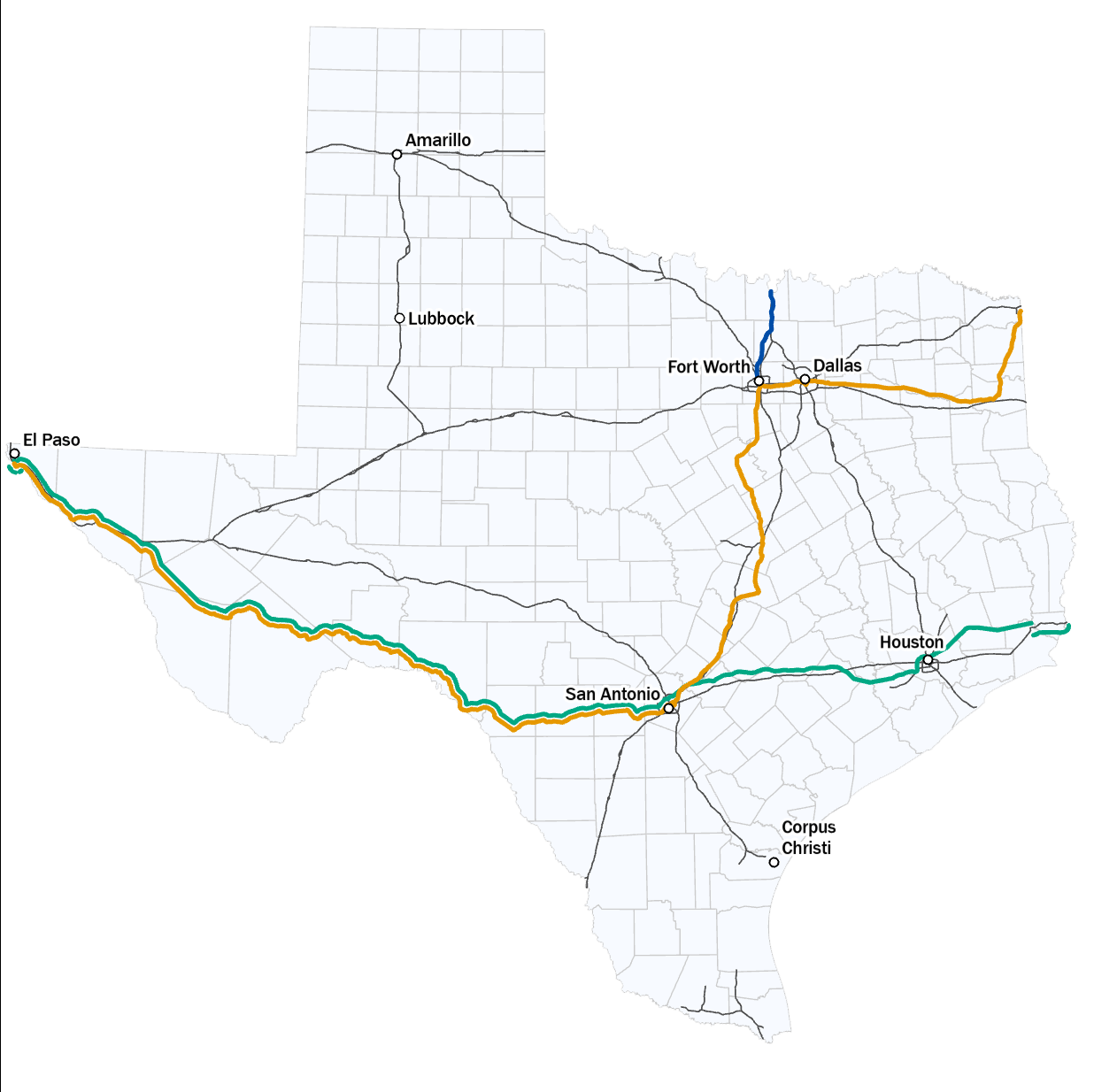 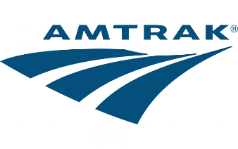 AMTRAK is the sole intercity passenger rail operator in Texas
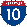 AMTRAK runs three distinct service line in Texas
Major cities in Texas Triangle and El Paso are served
Intercity Rail Trips – Yearly Trend
Heartland Flyer
Sunset Limited
Texas Eagle
11
Transit Ridership in Texas (2019 – 2023)
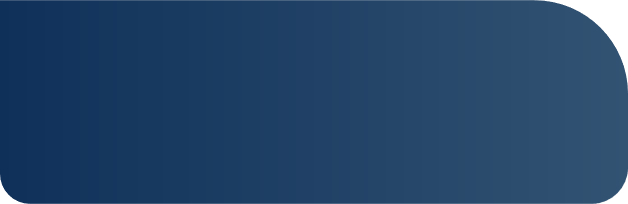 Recovery after Pandemic on par with national trends
Data source: Texas Transit Statistics Reports (*2023 figure is preliminary)
Data source: Texas Transit Statistics Reports (*2023 figure is preliminary)
Key Transit Needs, Gaps, and Challenges in Texas
Key Transit Needs, Gaps, and Challenges in Texas
1
Limited intercity connectivity – improve urban and rural transit connectivity
Growing population, urbanization, and congestion
6
Lack of statewide transit service network and connectivity
7
Lack of governance and institutional structure to deliver transit in the Texas Triangle
2
Funding gap – need for additional funding for existing and new transit networks
8
3
Limited passenger rail network in Texas
State of good repair – need to maintain existing transit assets
9
Need to expand rural transit service area and hours of operation
4
Funding gap – limited transit funding options for existing and new transit networks
10
Need to expand urban transit service area and hours of operation
5
Key Transit Needs, Gaps, and Challenges in Texas
11
Lack of coordination between land use planning and transit service
Rapid economic growth - Lack of transit service to jobs
15
Lack of understanding of the importance of transit to the Texas economic prosperity
12
Lack of coordination between businesses and transit agencies
16
13
Lack of understanding of the role of transit in the Texas multimodal transportation System
Lack of consideration for transit in the transportation planning and design process
17
Need for better integration of emerging technologies
14
18
Aging transit infrastructure and assets
Texas’ Projected Population Growth (2020-2060)
44.4 M
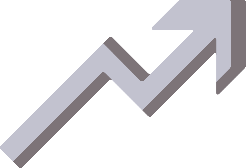 2060
Census Information
Projections - V2022 (2010-2020 - 1.0 Migration Rate)
21% increase
36.8 M
2040
36.8 M
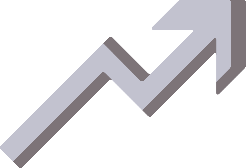 2040
26% increase
29.1 M
2020
29.1 M
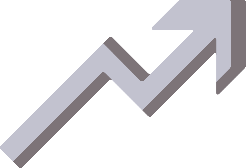 2020
16% increase
25.1 M
2010
SOURCE: Texas Demographic Center, Vintage 2022 and 2018 Population Projections
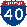 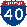 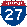 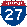 Texas Population Projection (2020 – 2060)
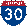 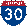 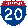 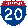 Urbanization and Texas Population Projection (2020 – 2060)
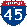 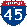 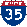 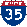 Population is Projected to Grow in and Around Urban Areas
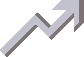 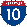 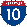 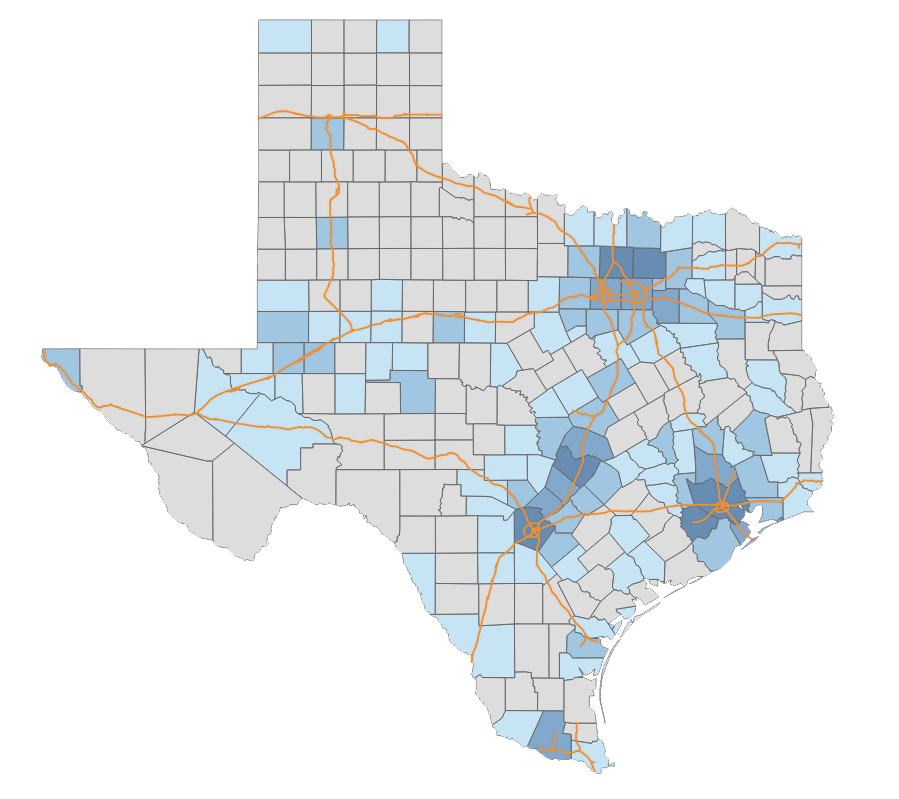 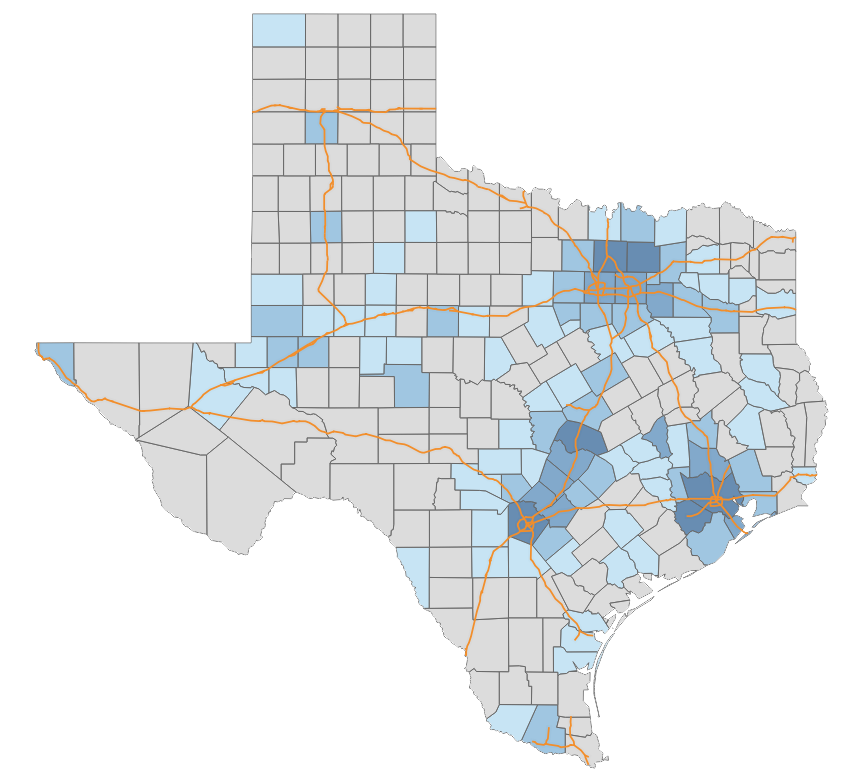 2020 – 2060
2020 – 2040
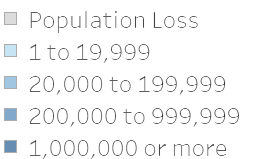 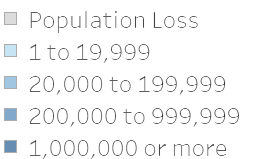 Population Loss
Population Loss
70%
State Population
1 to 9,999
1 to 19,999
10,000 to 99,999
20,000 to 199,999
100,000 to 499,999
200,000 to 999,999
500,000 or more
1,000,000 or more
Data source: Texas Demographic Center data projections. Vintage 2022 Population Projection - using the migration rates between 2010-2020
More People, More Cars, More Congestion
Within the four metropolitan areas- Fort Worth, Dallas, Houston, Austin, San Antonio
13B
Annual Cost 
of Congestion
523M
Annual Hours 
of Delay
70%
State Population
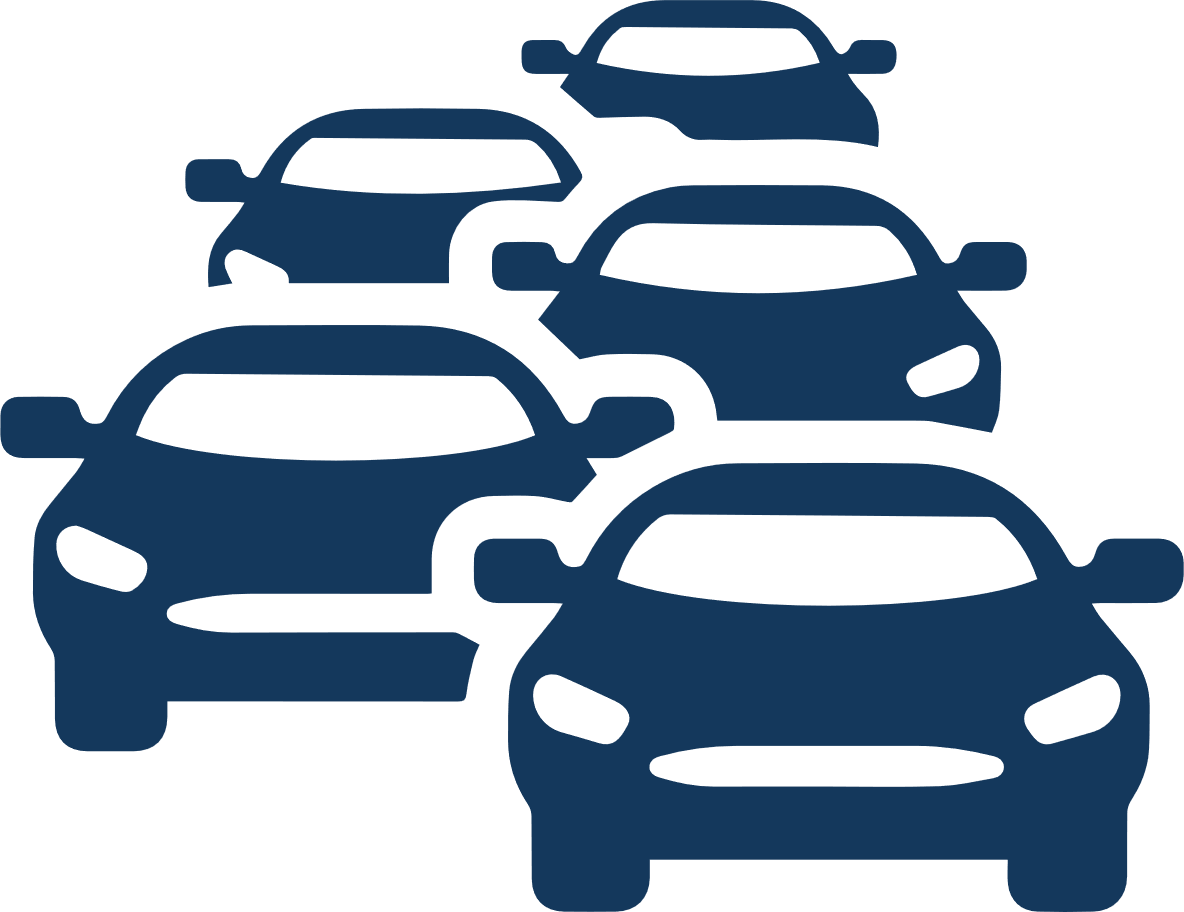 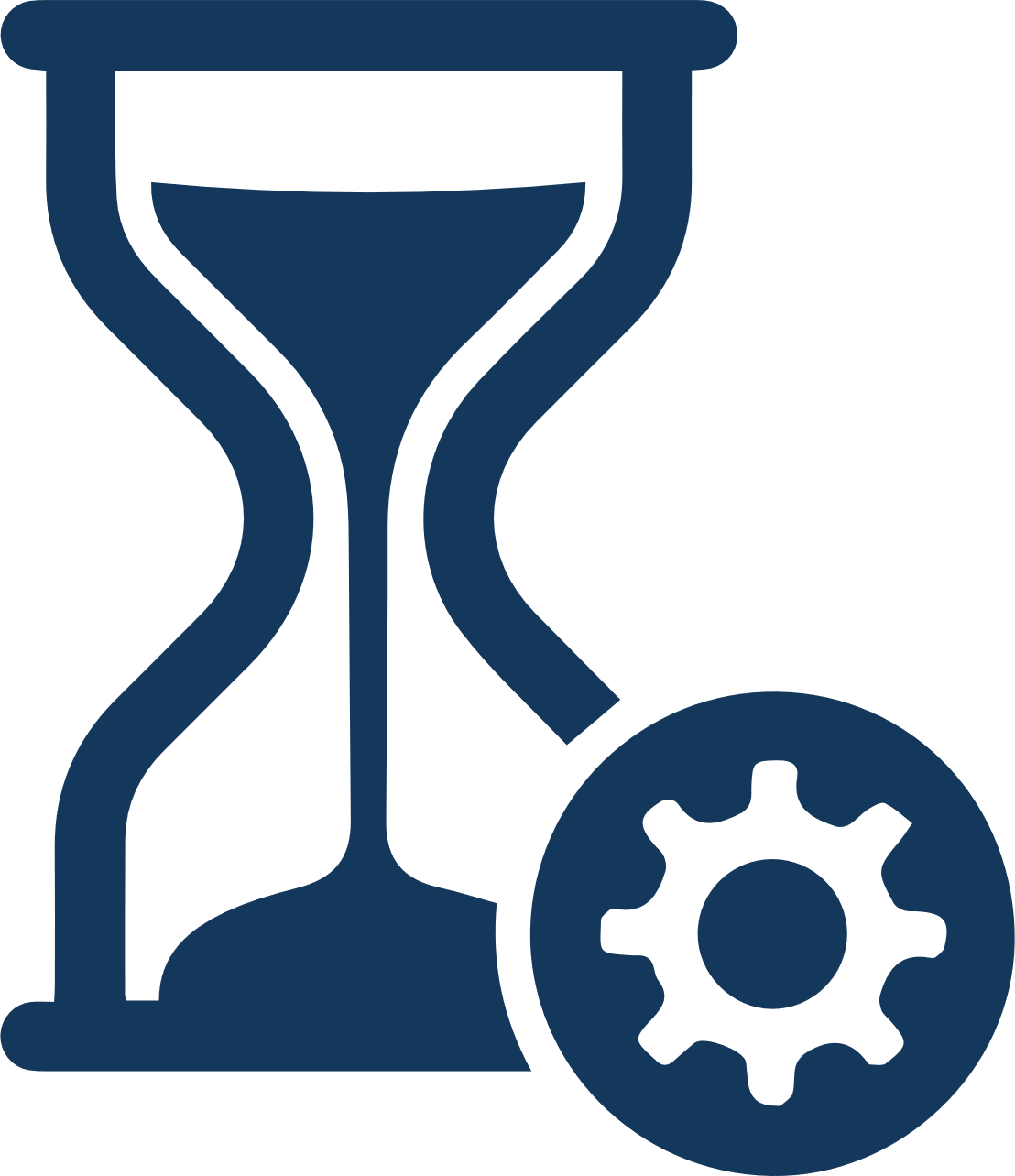 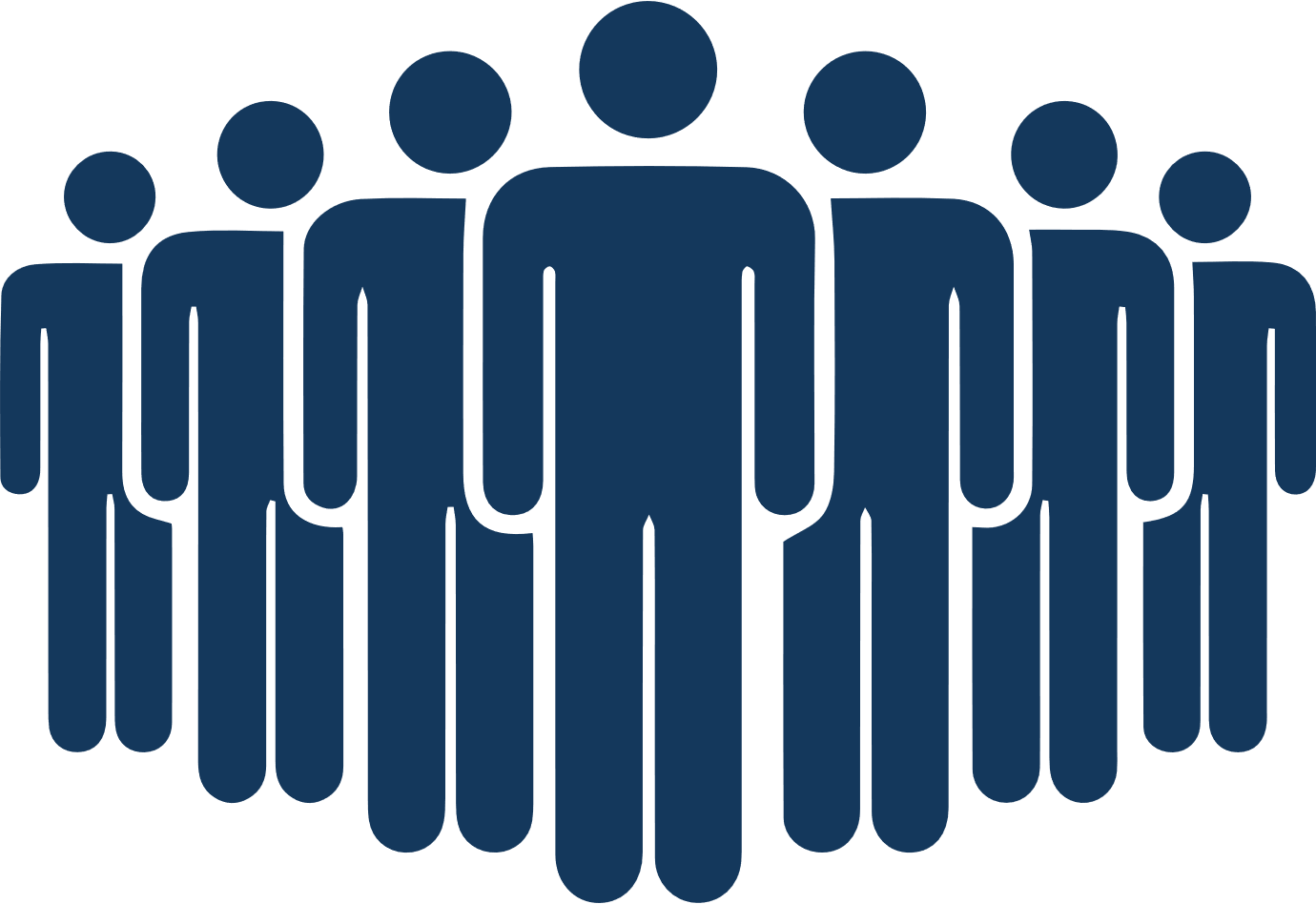 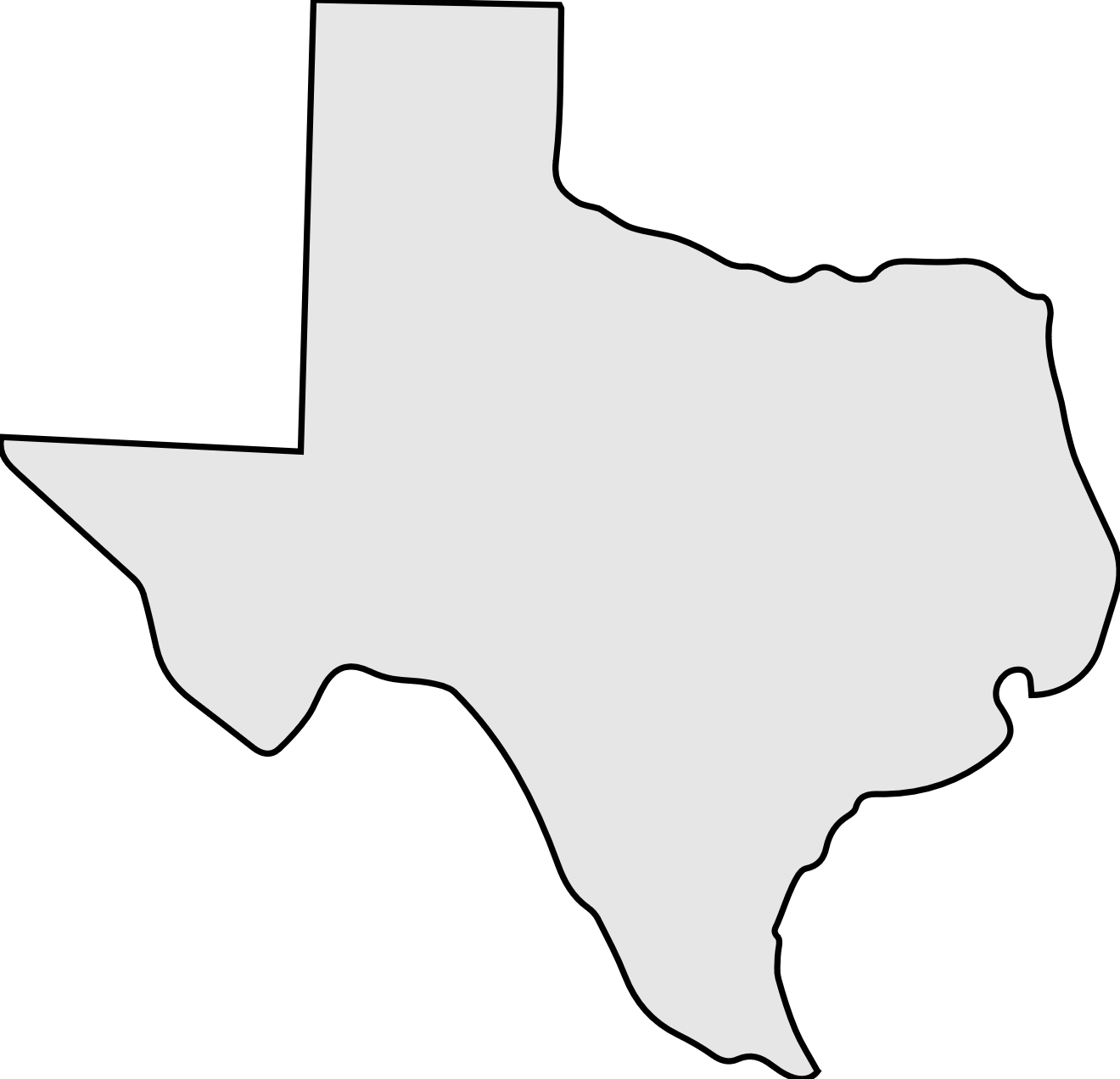 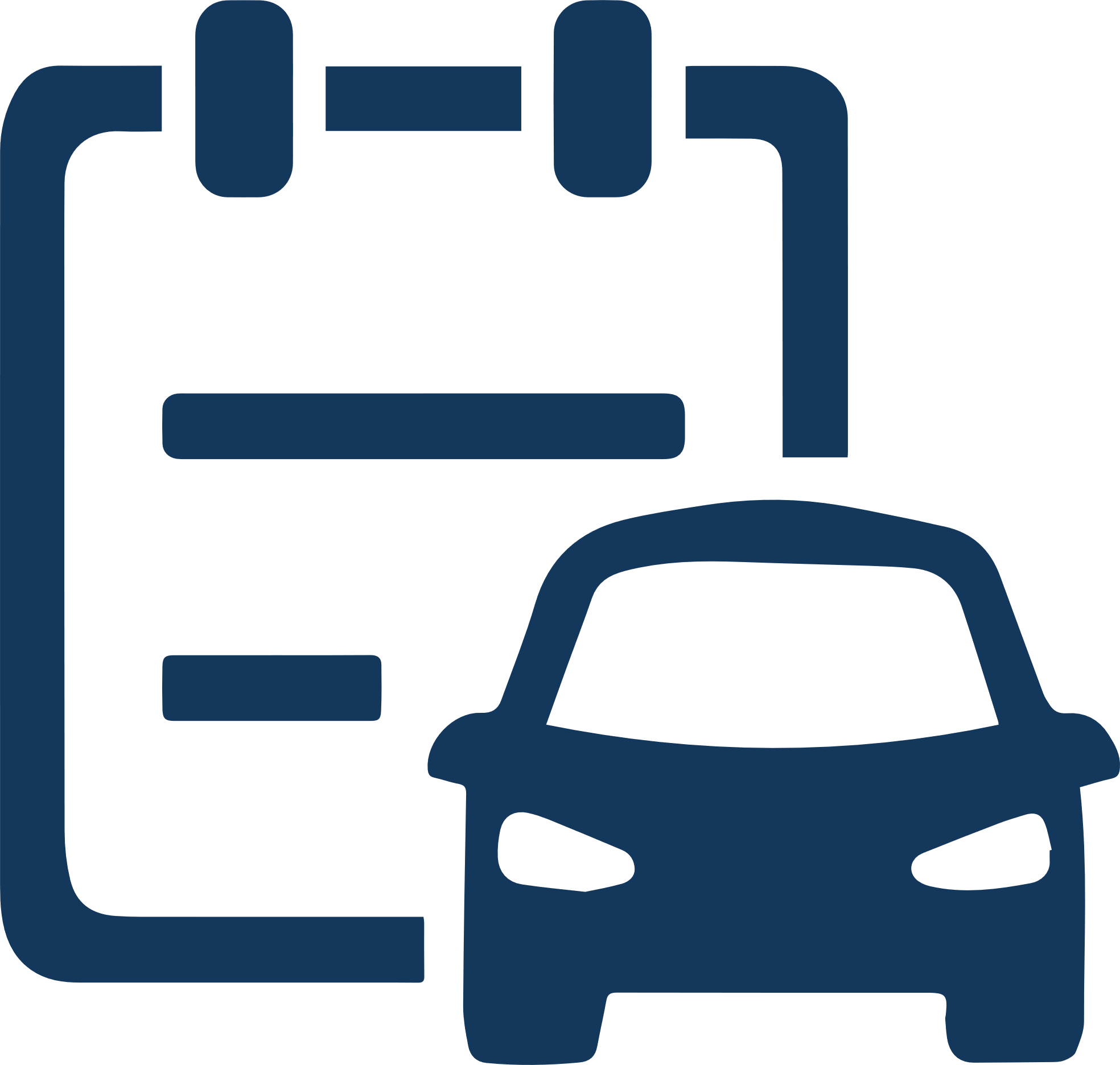 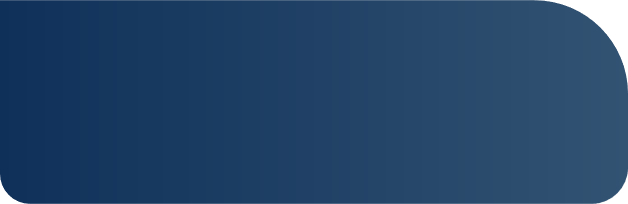 The number of registered vehicles in Texas has risen by 172 percent in the past four decades.In that same period, highway capacity has increased by only 19 percent.
SOURCE: 2022 Urban Mobility Scorecard, Texas A&M Transportation Institute.
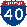 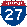 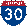 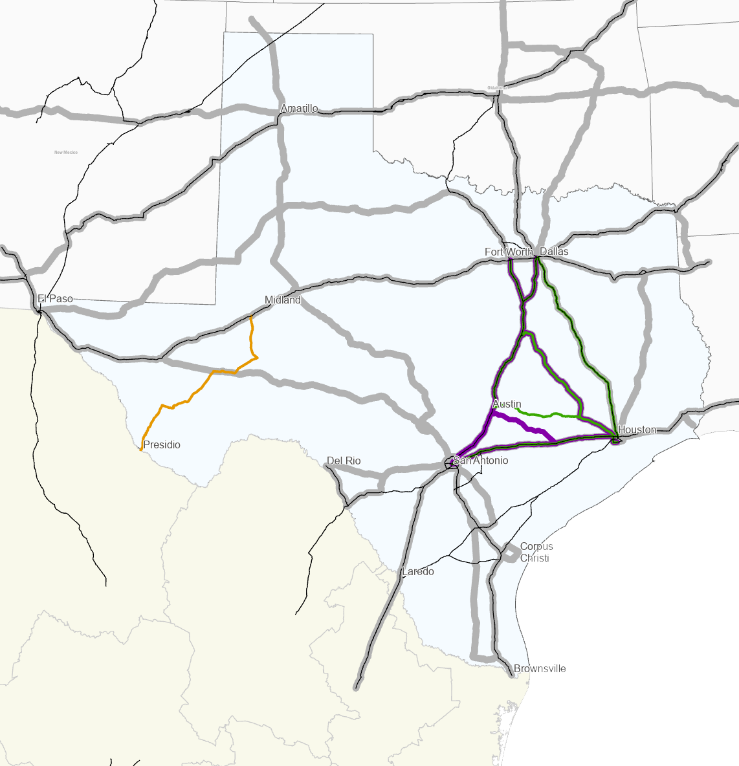 Limited Intercity and Regional Transit Connectivity
Texas Triangle Megaregion
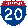 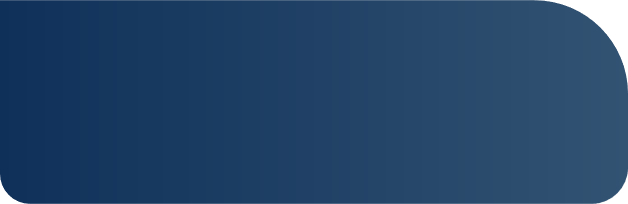 66 of Texas’ 254 counties
~ 75% of Texas’ population in 2022
~ 91% of Texas’ population growth (2010–2020)
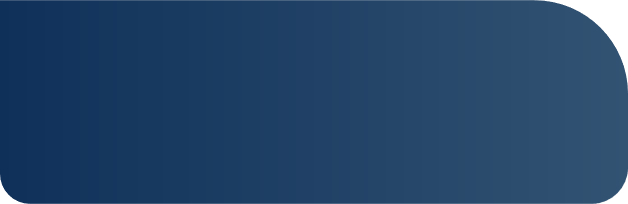 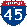 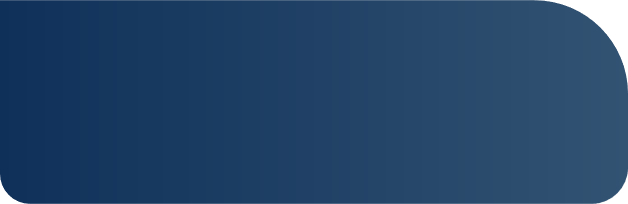 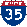 Limited Intercity Bus and Rail Coverage
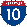 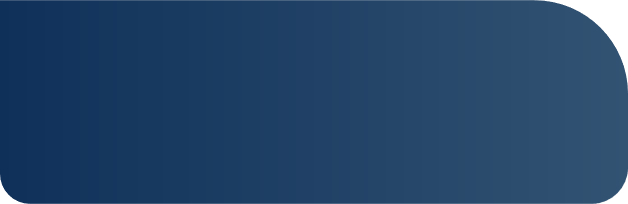 Service frequency, travel times, and costs are potential barriers
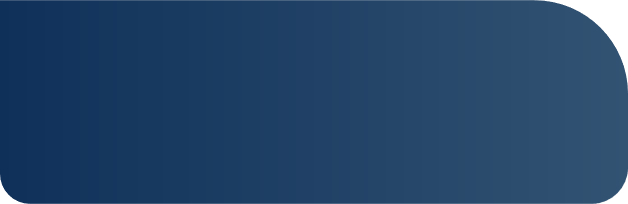 Limited service to pick-up and drop-off areas (“first mile/last mile”) presents challenge
Greyhound
Megabus
Vonlane
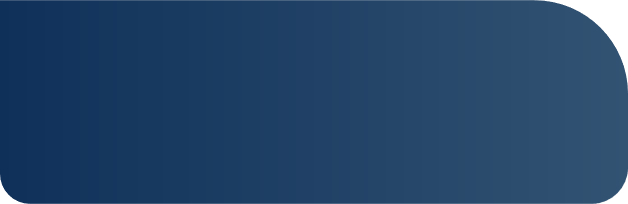 No direct Dallas Fort Worth-Houston Amtrak connection
All Aboard America!
Cross-Border Carriers
Source: https://web.archive.org/web/20110930134227/http:/soa.utexas.edu/files/csd/ReinventingTexasTriangle.pdfU.S. Census
[Speaker Notes: Look at population in 2022]
Texas Annual Transit Funding Sources (2022): $3.67B
*
All Transit Agencies
Local funding constitutes nearly 3/4 of all transit funding in Texas, with the federal government providing most of the rest. Fares and state funding combined total less than 5%.
*Temporary Federal COVID pandemic relief funding.
Source: 2022 PTN Applied Revenues Report, TTI.
[Speaker Notes: Annual funding sources for all sources in 2022 amounted to $3.67 billion
Local funding constitutes nearly 3/4 of all transit funding in Texas, with the federal government providing most of the rest. Fares and state funding combined total less than 5%.
The majority of these local funds are attributed to the large urban and metro transit authorities
Note that COVID Relief funds were provided for temporary emergency relief and will not be sustained once expended.]
Gap Between Available Funds and Needs – All Rural Transit Districts
Future cumulative gap (2024-2050) of $2.1 billion nominal dollars

Future cumulative gap net present value of $1.1 billion
Peak annual gap: $145 million in 2048
[Speaker Notes: Looking at the transit agencies that TxDOT is the Designated Recipient for…
Rural transit districts are most dependent on federal funding, which makes up almost 70% of their revenue, including pandemic emergency funding.
Annual funding sources for rural transit districts in 2022 amounted to $135.5 Million]
Gap Between Available Funds and Needs – All Urban Transit Agencies
Future cumulative gap (2024-2050) of $6.2 billion nominal dollars

Future cumulative gap net present value of $3.2 billion
Peak annual gap: $458 million in 2050
[Speaker Notes: Urban districts have more funding sources than rural districts. 
Federal funding sources, including pandemic emergency funding, currently makes up about 62% of revenue for urban transit districts.
Local sources comprise approximately 1/3 of revenue sources.]
Sample Preliminary Strategies and Recommendations
Preliminary Strategies and Recommendations
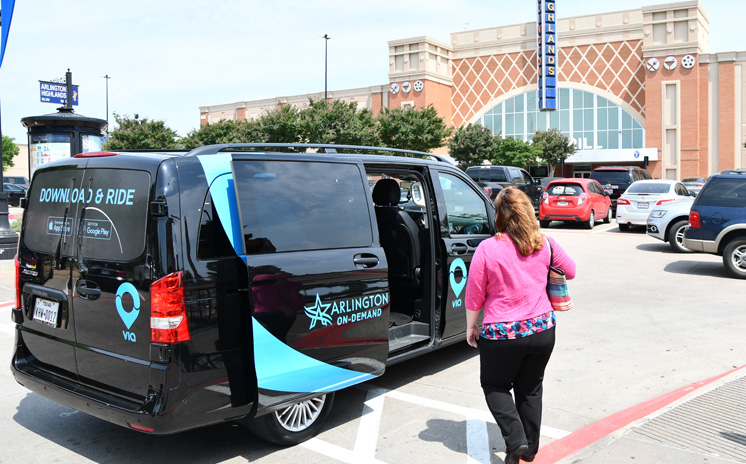 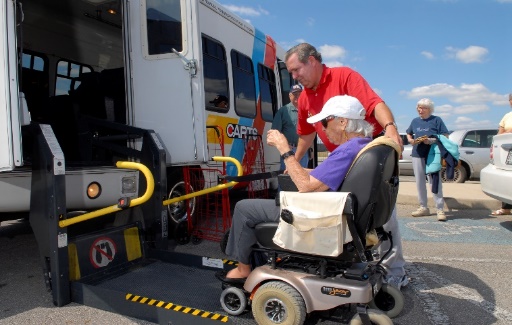 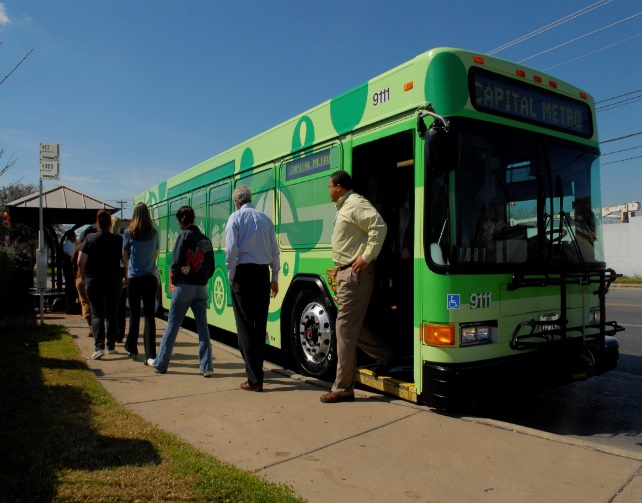 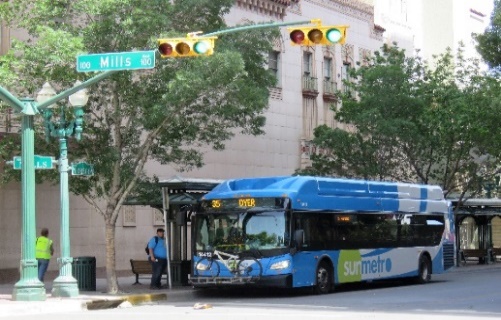 Expand existing rural transit service and connectivity
Improve urban and rural transit connectivity
Develop new urban and rural transit corridors
Expand existing urban transit service and connectivity
Explore new institutional and legal frameworks supporting transit governance, operation, and financing
Improve connectivity between urban and rural transit to enhance access and mobility options
Develop new urban and rural transit system to improve service coverage and access and mobility options
Expand existing urban transit system to improve service coverage and access and mobility options
[Speaker Notes: A key area of feedback from transit operators centered around funding and resources. Common themes included:
Complexity of grant programs
Lack of staff with funding expertise and knowledge
Lack of local match
Difficulties purchasing vehicles
Dwindling number of US vehicle manufacturers
Difficult to comply with Buy America requirements
Increasing vehicle costs
Lack of group purchasing contracts
Some agencies relying on Oklahoma group purchasing agreement
2050 Visioning 
Expand mobility options in congested corridors
Address intercity and regional connectivity
Revise institutional and legal frameworks supporting governance, operation, and financing
Increase access to services and ensure safe, reliable, and efficient operation
Improve economic opportunities and quality of life
Establish fixed network of intercity service connections
Expand mobility options
Leverage technology]
Preliminary Strategies and Recommendations
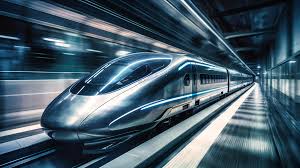 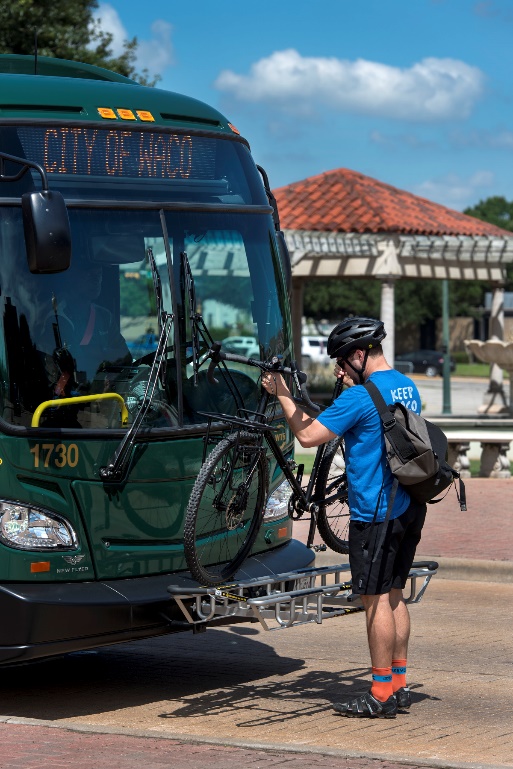 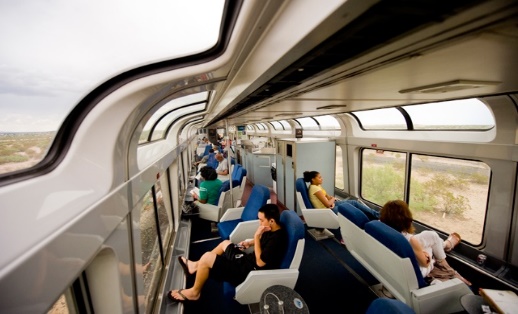 Governance and Institutional Framework
Expand passenger rail network
a
Integrate all transit  modes
Intercity and Regional Transit Connectivity
Explore new institutional and legal frameworks supporting regional and transit governance, operation, and financing
Develop and expand passenger rail network in the Texas Triangle and statewide
Explore opportunities for modal transit integration
Address regional and intercity transit connectivity
[Speaker Notes: A key area of feedback from transit operators centered around funding and resources. Common themes included:
Complexity of grant programs
Lack of staff with funding expertise and knowledge
Lack of local match
Difficulties purchasing vehicles
Dwindling number of US vehicle manufacturers
Difficult to comply with Buy America requirements
Increasing vehicle costs
Lack of group purchasing contracts
Some agencies relying on Oklahoma group purchasing agreement
2050 Visioning 
Expand mobility options in congested corridors
Address intercity and regional connectivity
Revise institutional and legal frameworks supporting governance, operation, and financing
Increase access to services and ensure safe, reliable, and efficient operation
Improve economic opportunities and quality of life
Establish fixed network of intercity service connections
Expand mobility options
Leverage technology]
Preliminary Strategies and Recommendations
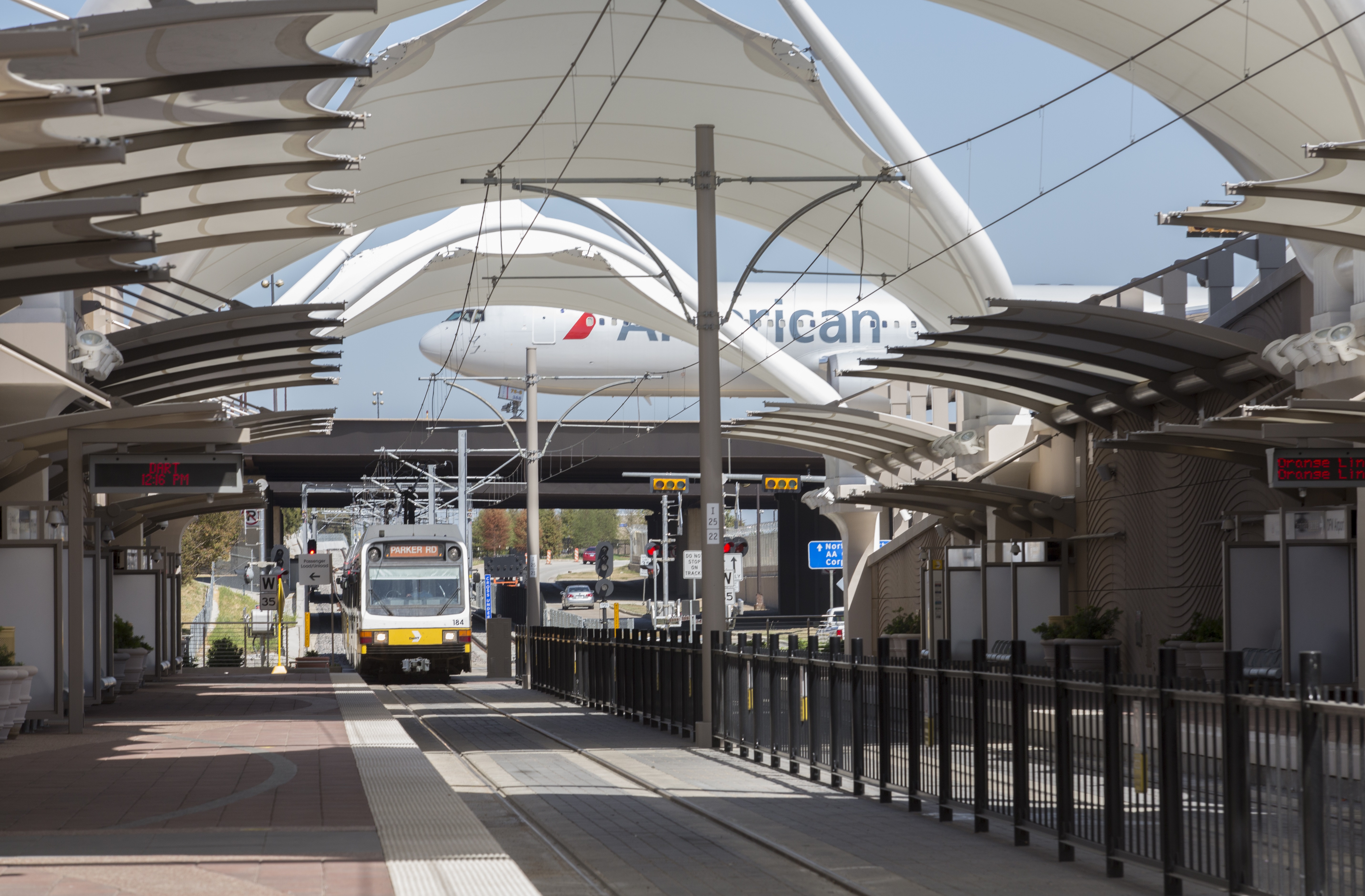 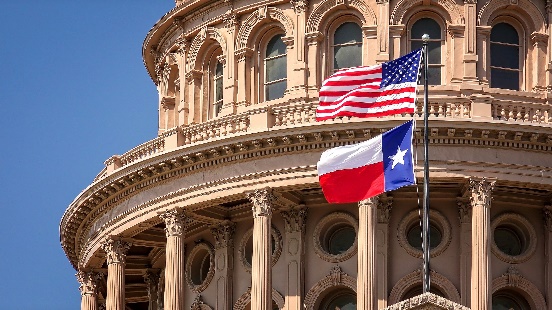 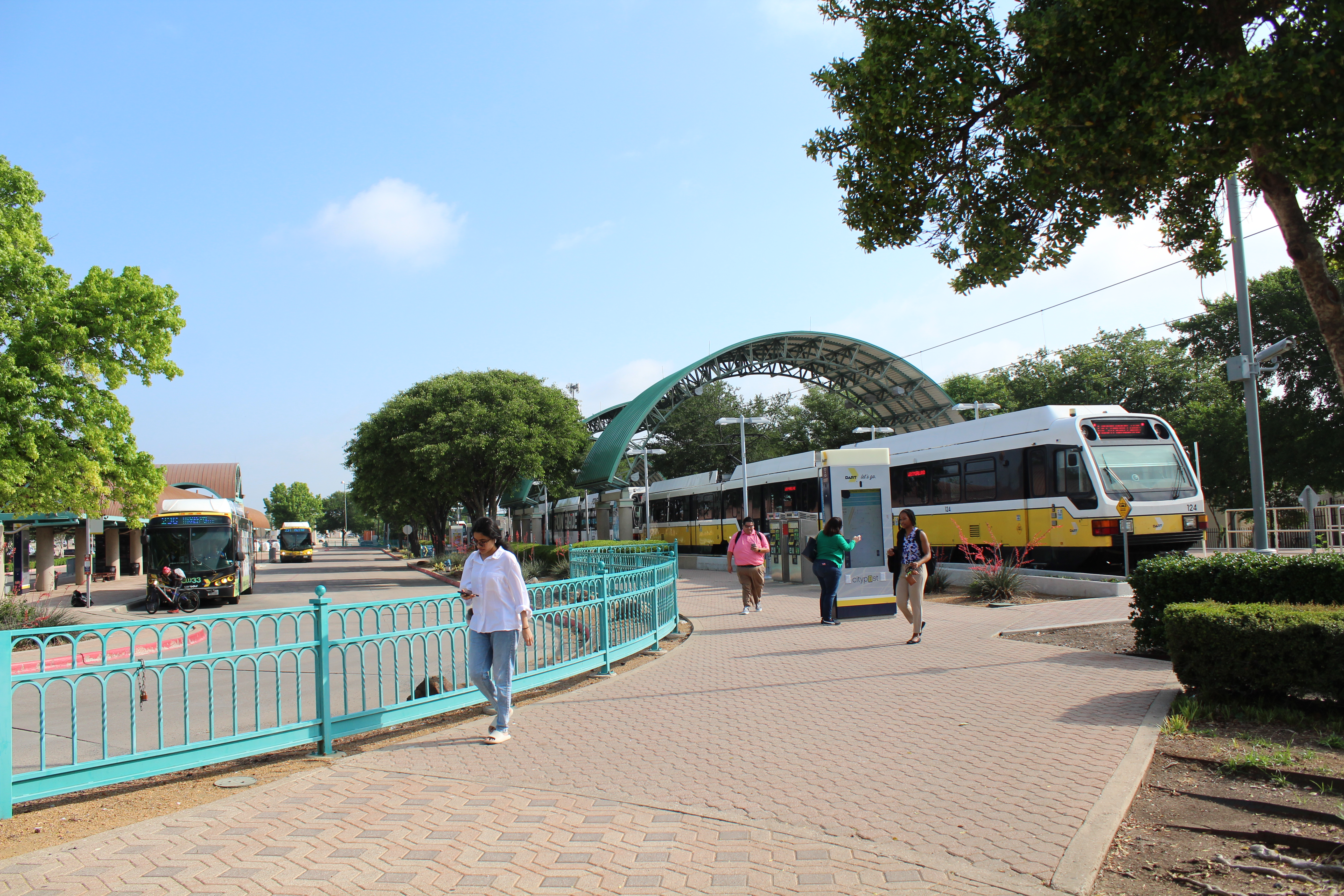 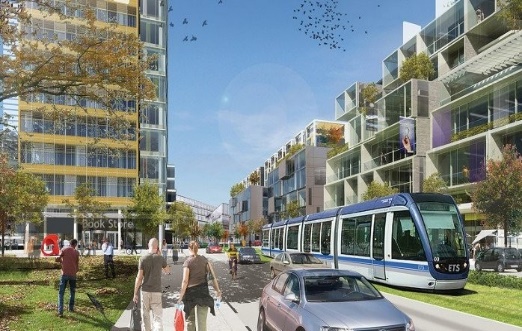 Maintain a state of good repair
Expand multimodal connectivity between transit and other modes
Consider transit as an economic development tool
Increase Funding for Transit
Invest and expand maintenance and operations of existing transit infrastructure and assets
Explore opportunities for integrating transit and other modes of transportation
Invest and expand transit system to improve service coverage and access to jobs and economic opportunities
Explore opportunities to increase all funding sources for transit and local matching funding
[Speaker Notes: Transit fuels our economy.
DART light rail development made an estimated $10 billion economic impact from 2016-2018.
Grapevine, TX increased sales tax revenue by almost 40% for businesses within a 5-minute walk of TEXRail’s DFW airport-to-Fort Worth rail line.
Transit supports workers.
Transit users save about $1,000 more monthly over those who do not ride transit.
Austin saw a 62% increase in jobs near CapMetro’s Red Line, with a 154% increase in high-paying jobs.
Transit gives more people access to workplaces, schools, and job training sites.
Transit gives Texans options.
Texans want to be more connected to other towns and cities in the state and want more travel choices.
Transit provides an alternative to driving and can help mitigate congestion in the face of population growth.
A recent study shows transit travel has about 1/10 the casualty rate as automobile travel, and as transit travel increases, per capita traffic fatality rates tend to decline.]
Fall Public and Stakeholder Engagement Efforts
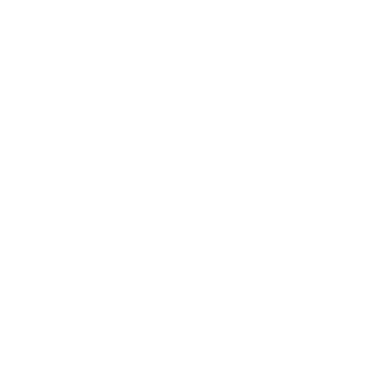 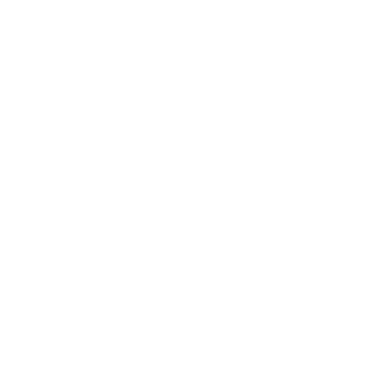 Public Awareness
Campaign (Oct.-Nov.)
Available Online (Oct.)
TxDOT social media campaign and eblasts with sharing kits available to stakeholders
Draft Texas SMTP 2050 Needs, Challenges, and Gaps and Preliminary Recommendations will be available at txdot.gov for public comment in Oct.
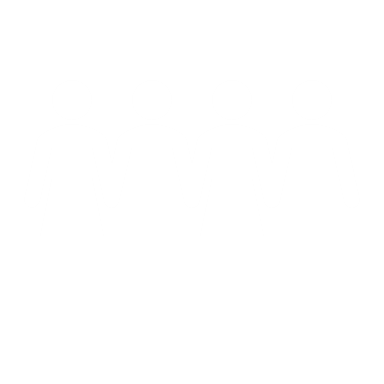 SMTP/SATP Public Meeting

Tuesday, Oct. 154:30-6:30pm

Downtown Central Station Fort Worth
Fall Outreach Events (Oct./Nov.)
Public meetings in Austin, Fort Worth, Houston, and San Antonio, plus pop-up tabling events in each of the 25 TxDOT districts
[Speaker Notes: Important to emphasize how and where we need their support and help.]
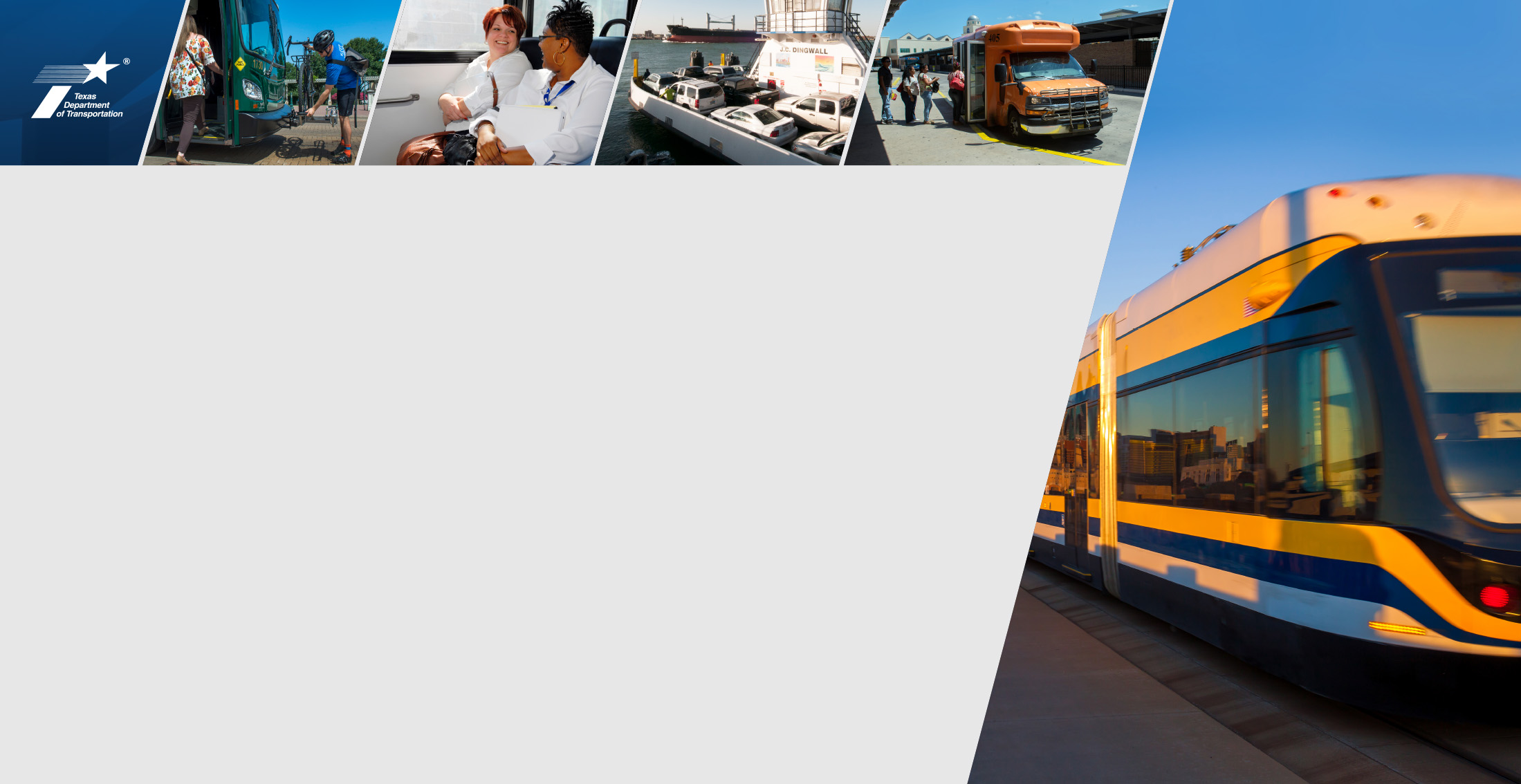 Questions
Caroline A. Mays, AICP
Director of Planning and Modal Programs
Texas Department of Transportation
Caroline.Mays@txdot.gov
(512) 658-2436